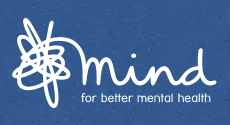 Corona Virus and Your Wellbeing Link:
www.mind.org.uk/information-support/coronavirus-and-your-wellbeing